永田レイナ
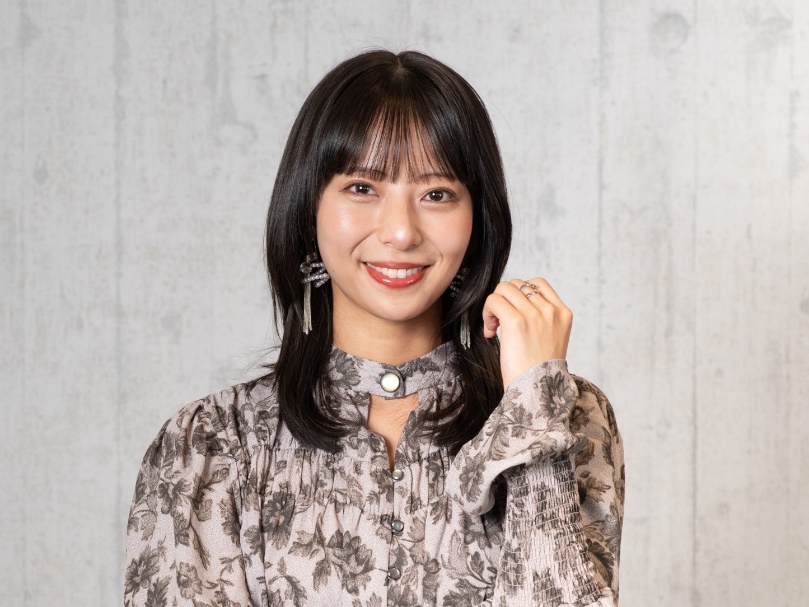